Hough Transformation
Zhang Yang, Song Weizheng
Sep/29/2021
ECal on CEPC
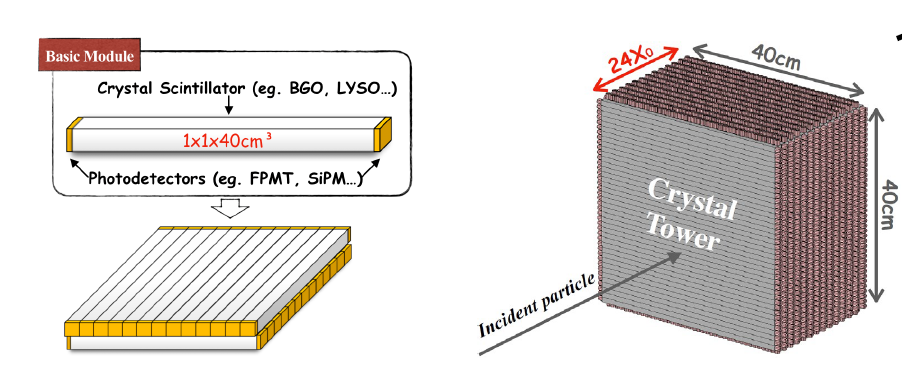 z
x
y
2
Outline
3
Motivation of Hough transformation
To find the tracks of gamma/mip/hadron, 
doing Hough transformation with local maximums
origin
local maximums
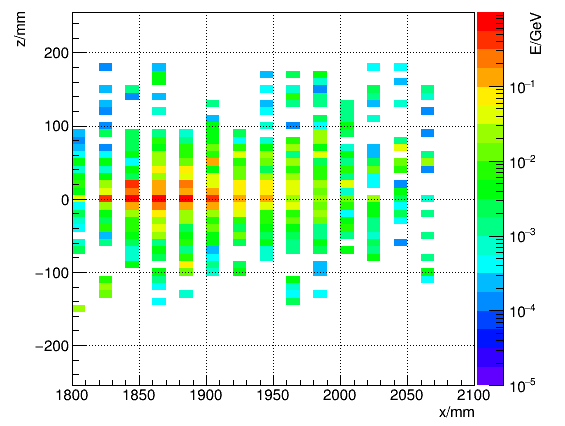 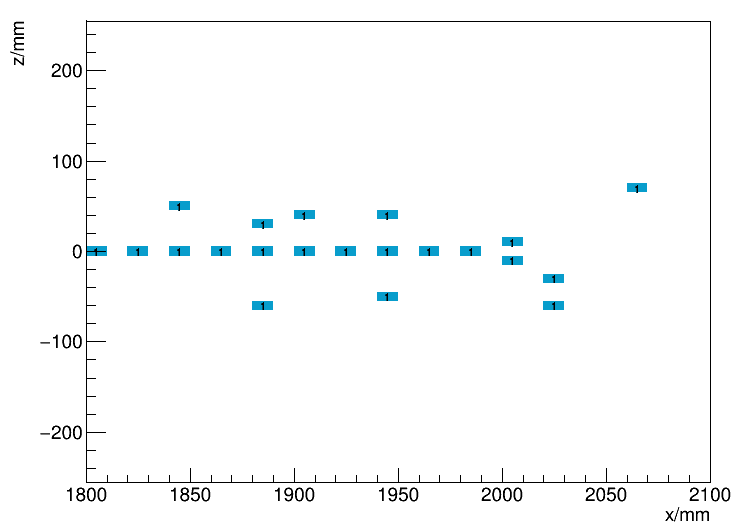 4
Local maximum
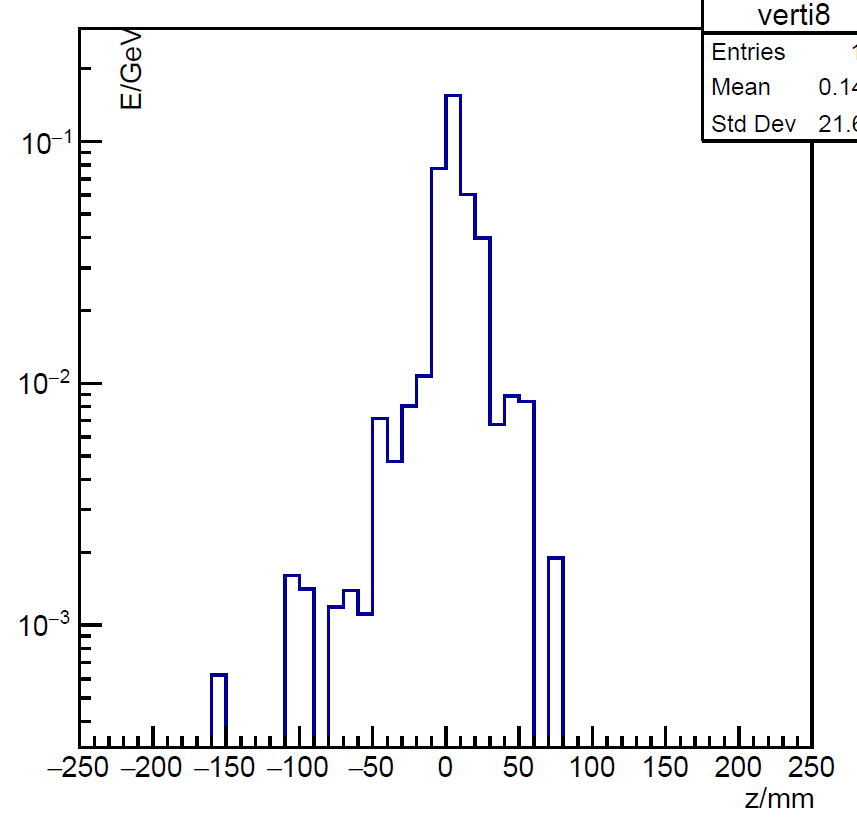 Local maximum
5
Hough transformation
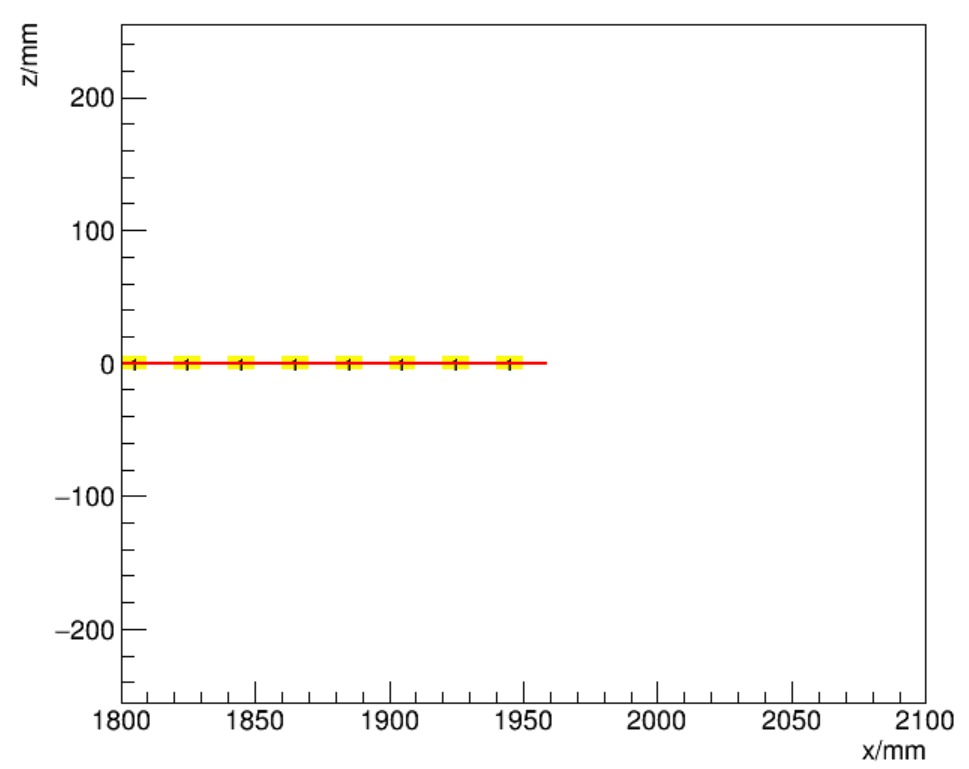 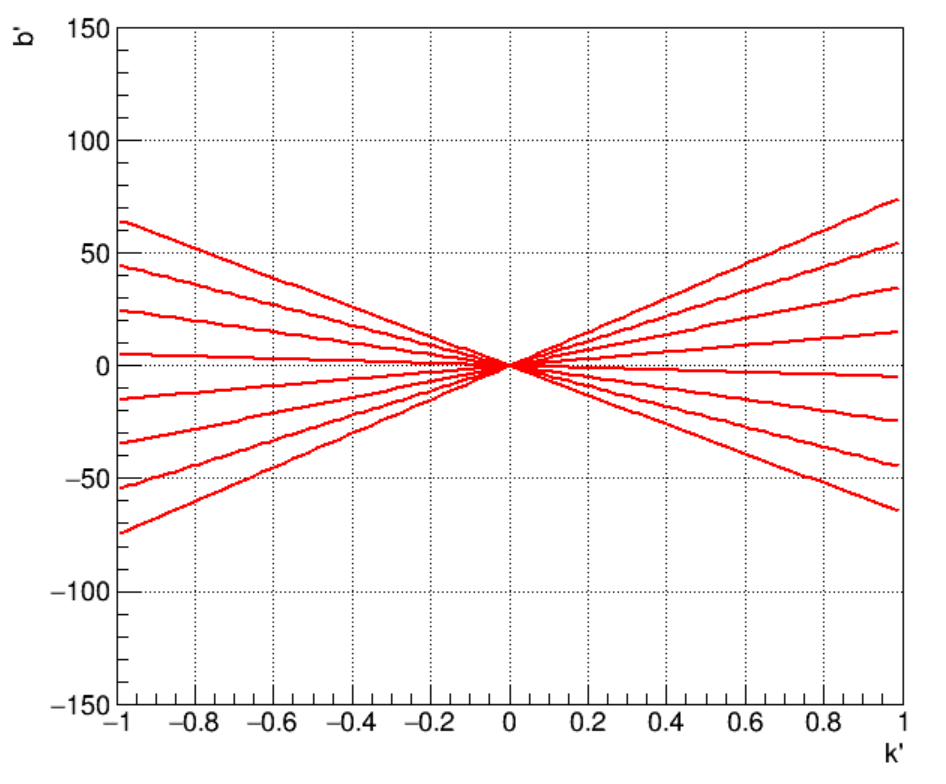 x-y space
k-b space
6
Implementation
1.Hough transformation using 2D local maximum
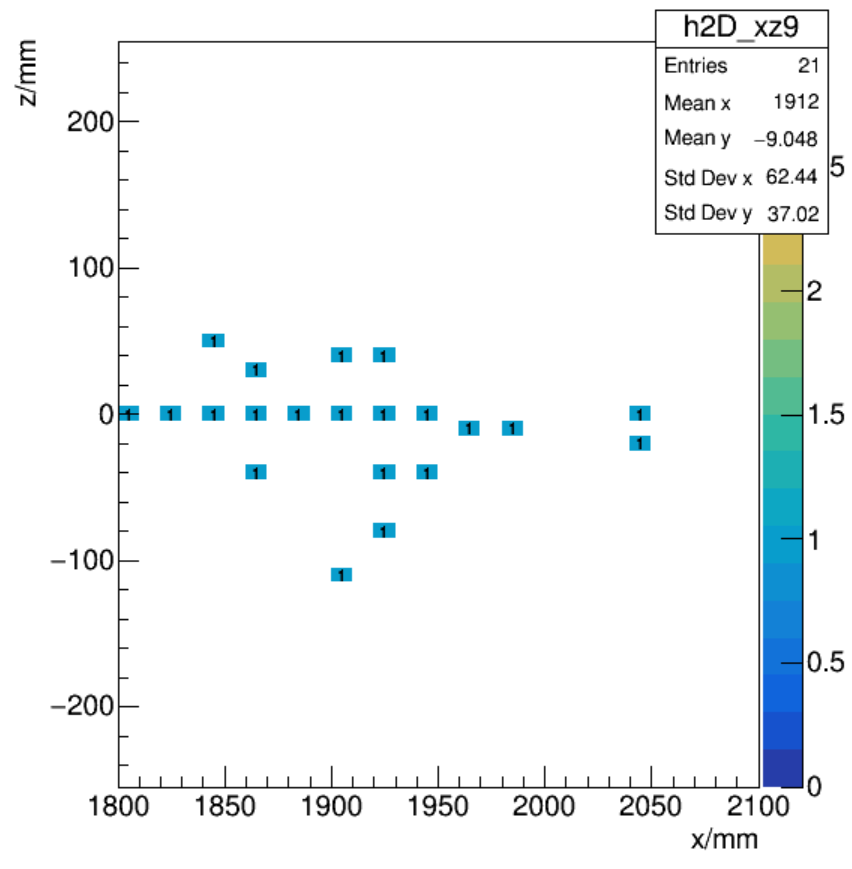 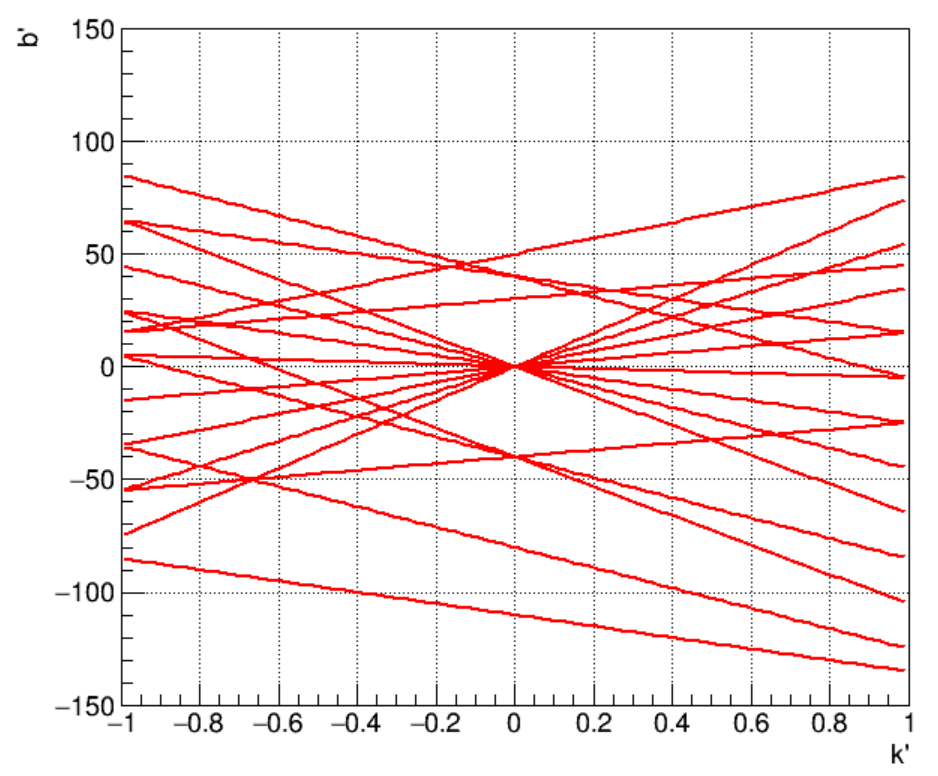 Hough Transformation
Only bars in superlayer 1~8 are used
7
Implementation
2. Divide k-b space into small bins
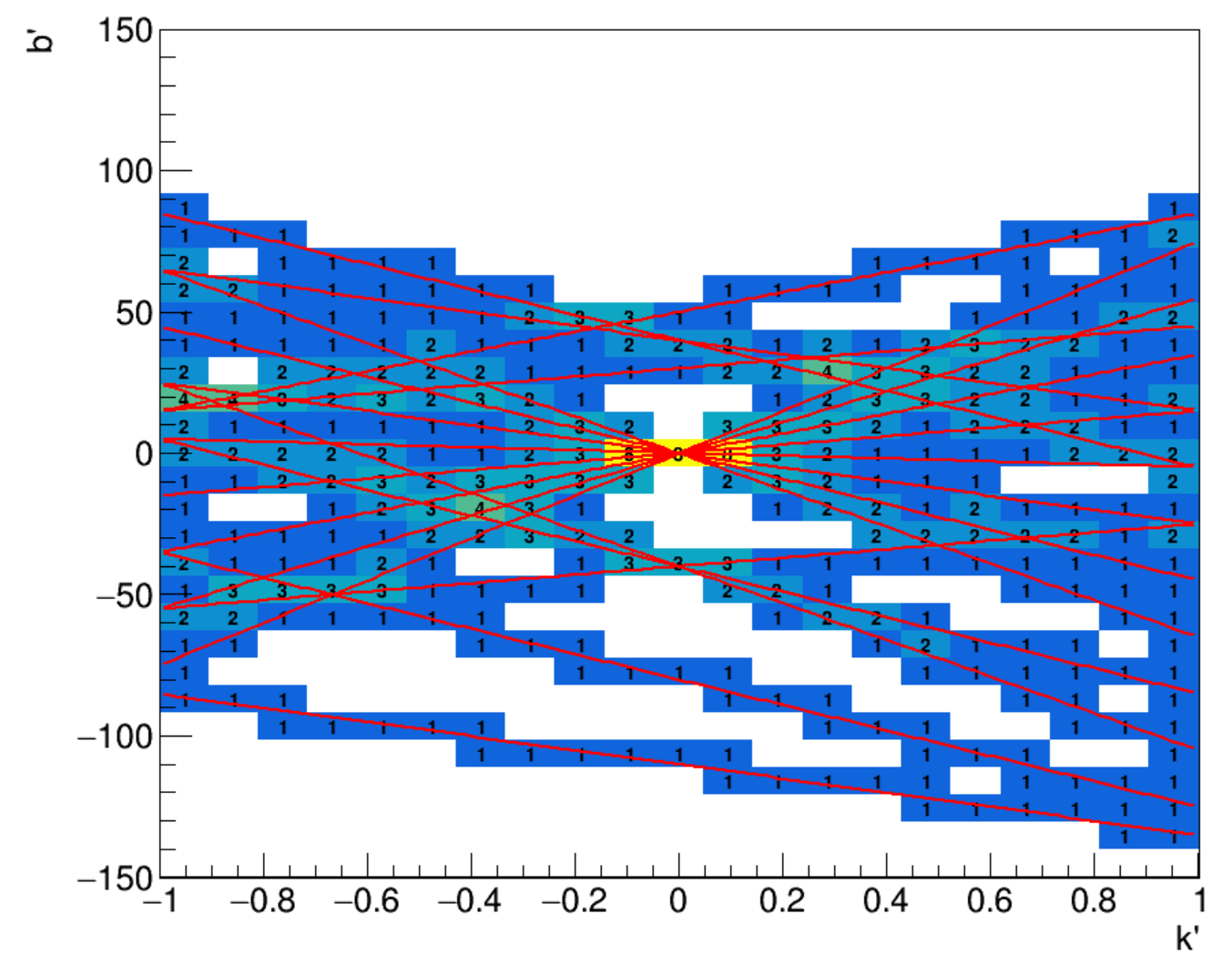 Then count how many lines passing through each bin
8
Implementation
2. Divide k-b space into small bins
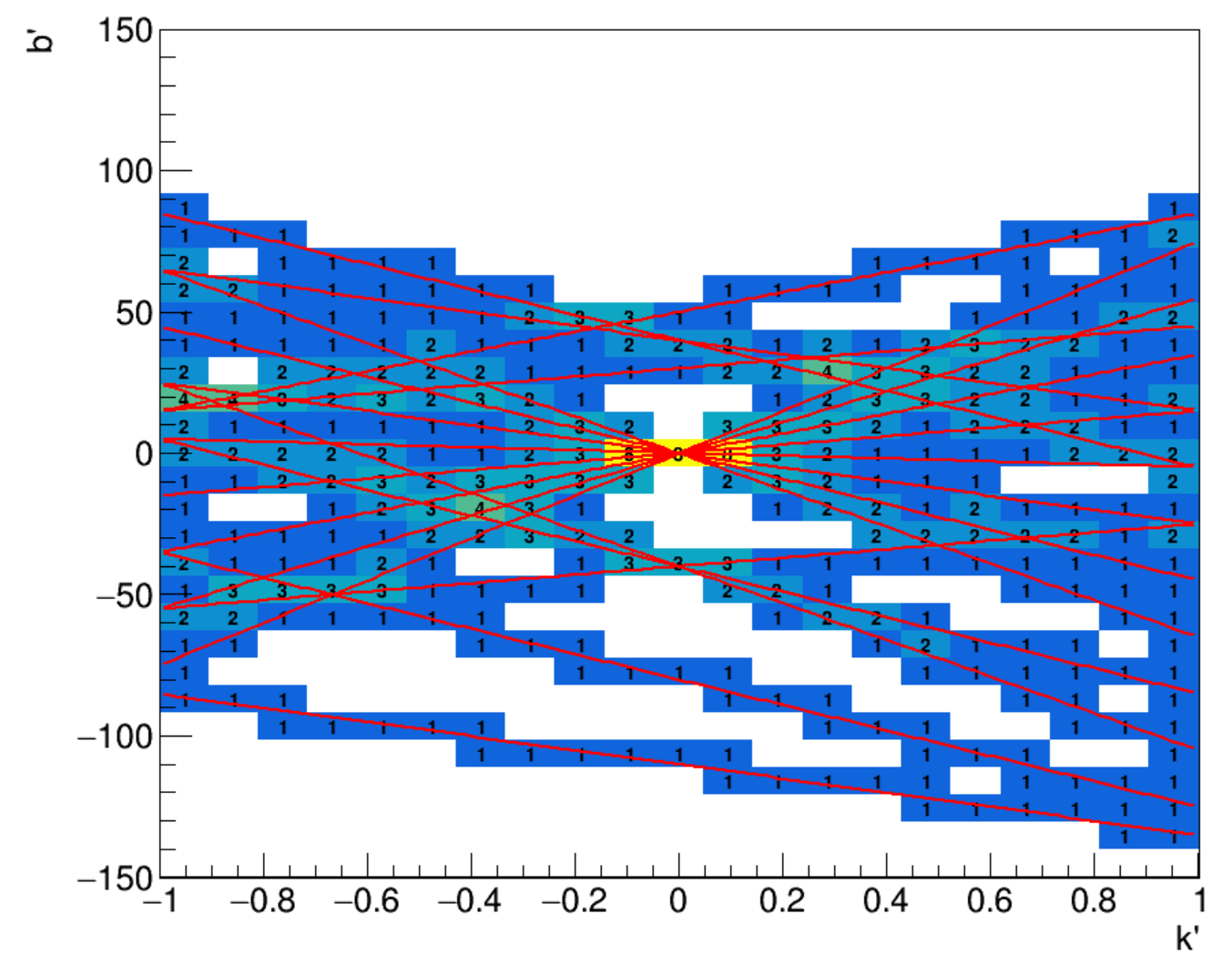 Then count how many lines passing through each bin

If some bin has over 4 lines and no less than the rest of 8 bins next to it, transform this bin back to x-y space
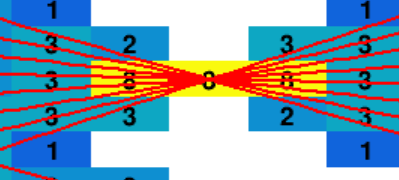 9
Implementation
3. Transform back
Bins in k-b space
Lines in x-y space(track)
Lines in k-b space
Positions in x-y space
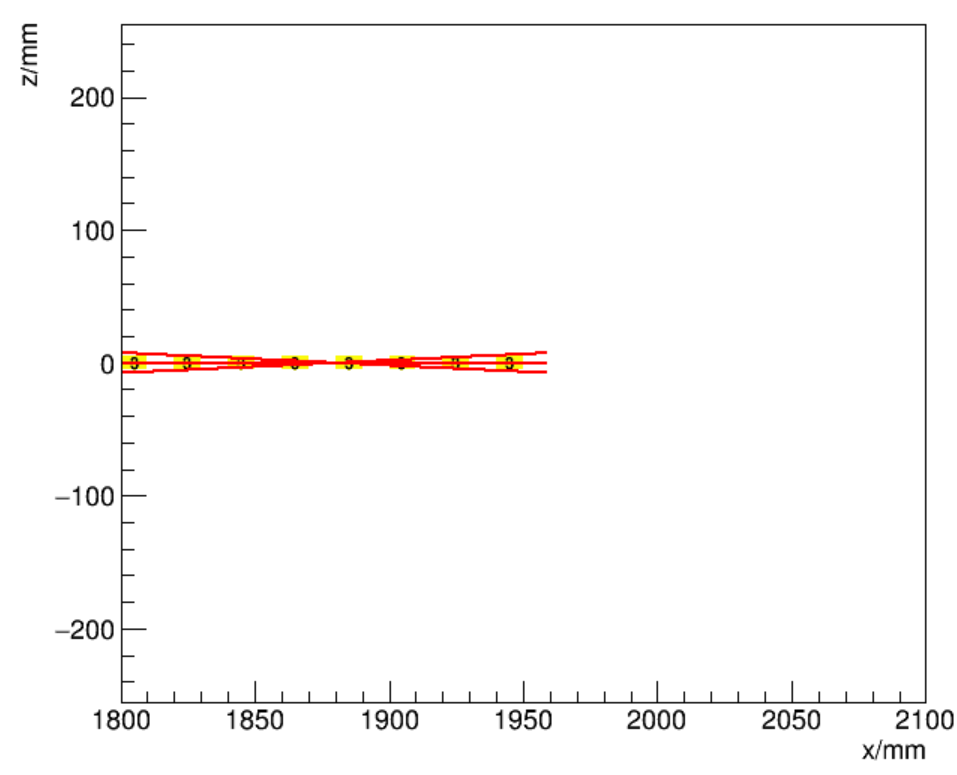 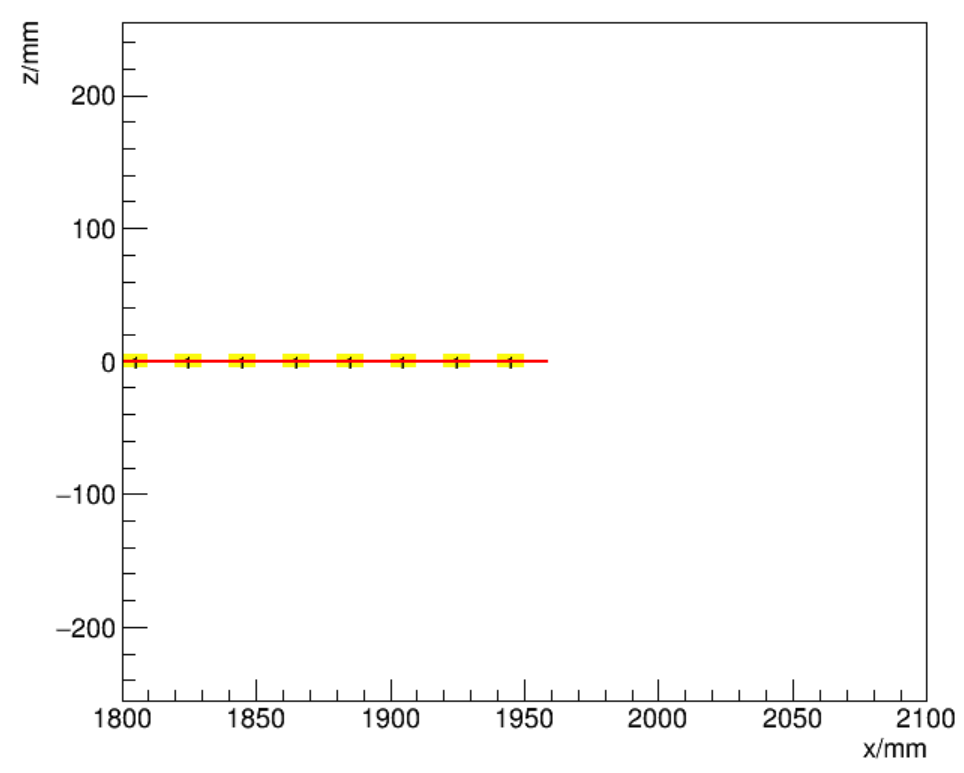 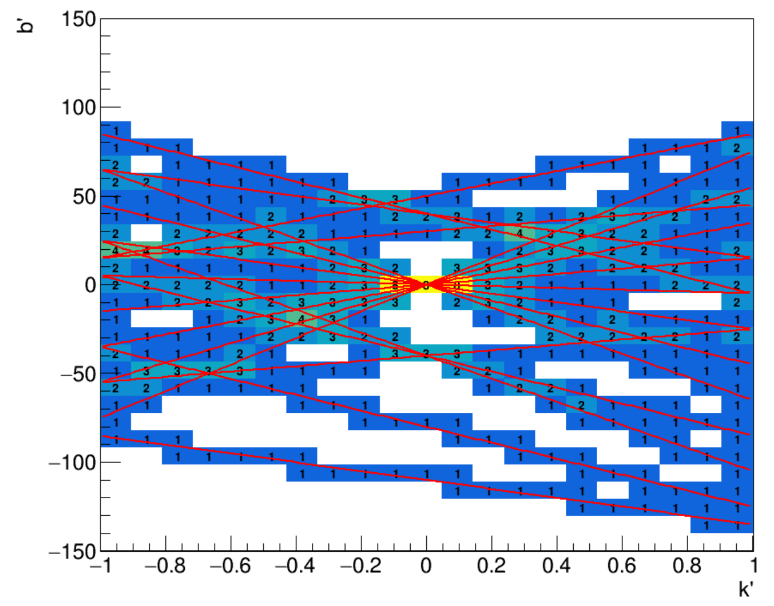 Using smaller bins in k-b space
Examples
Gamma
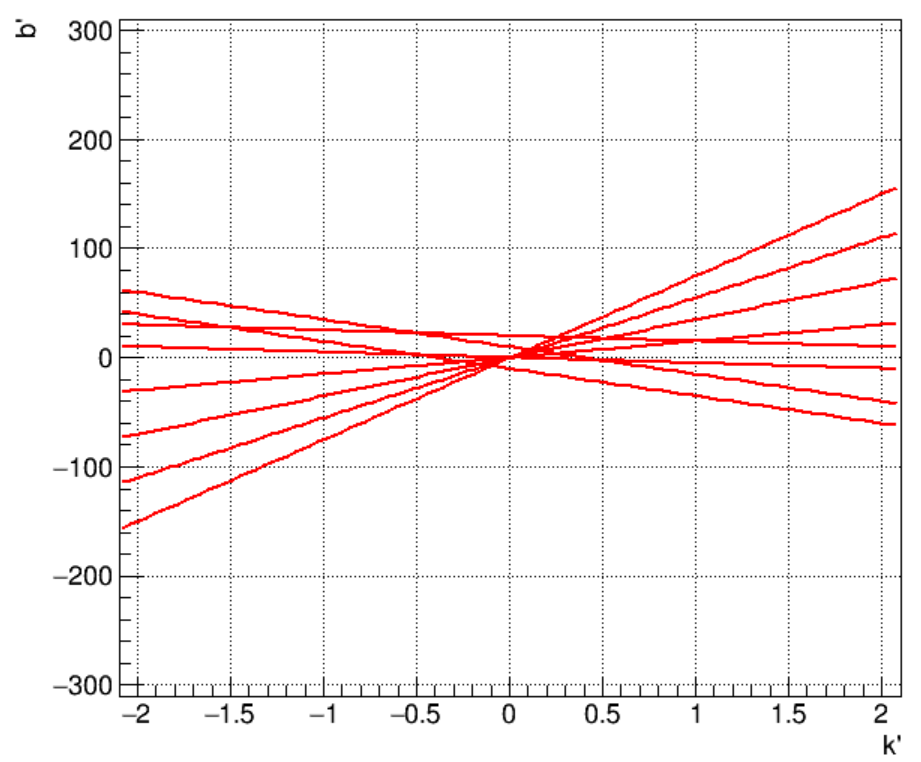 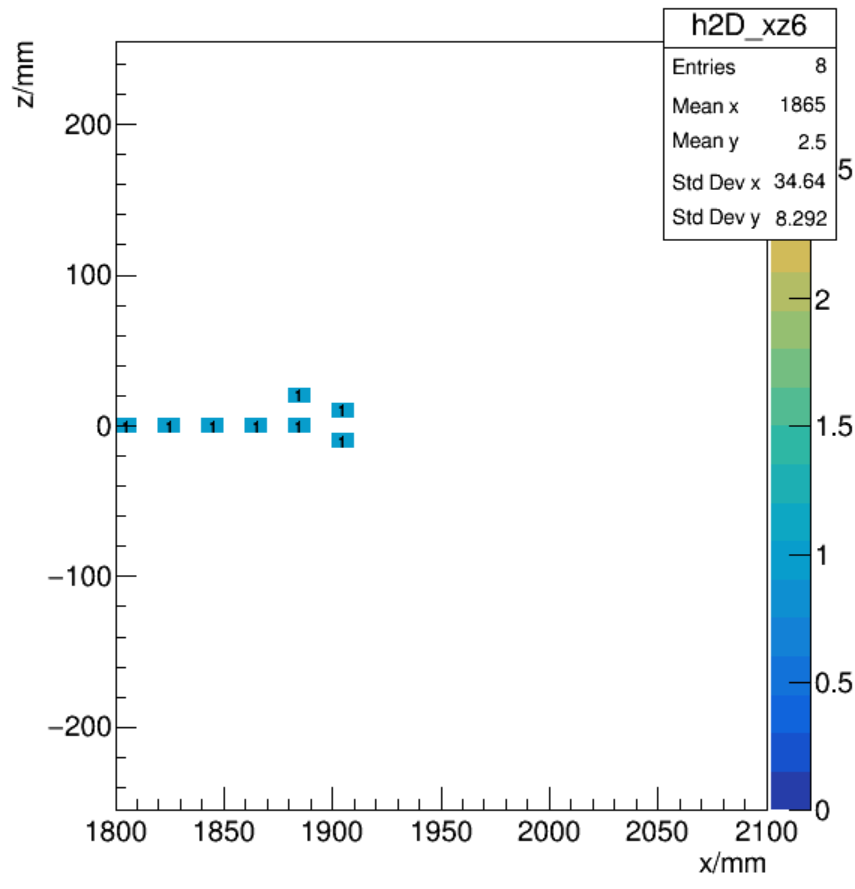 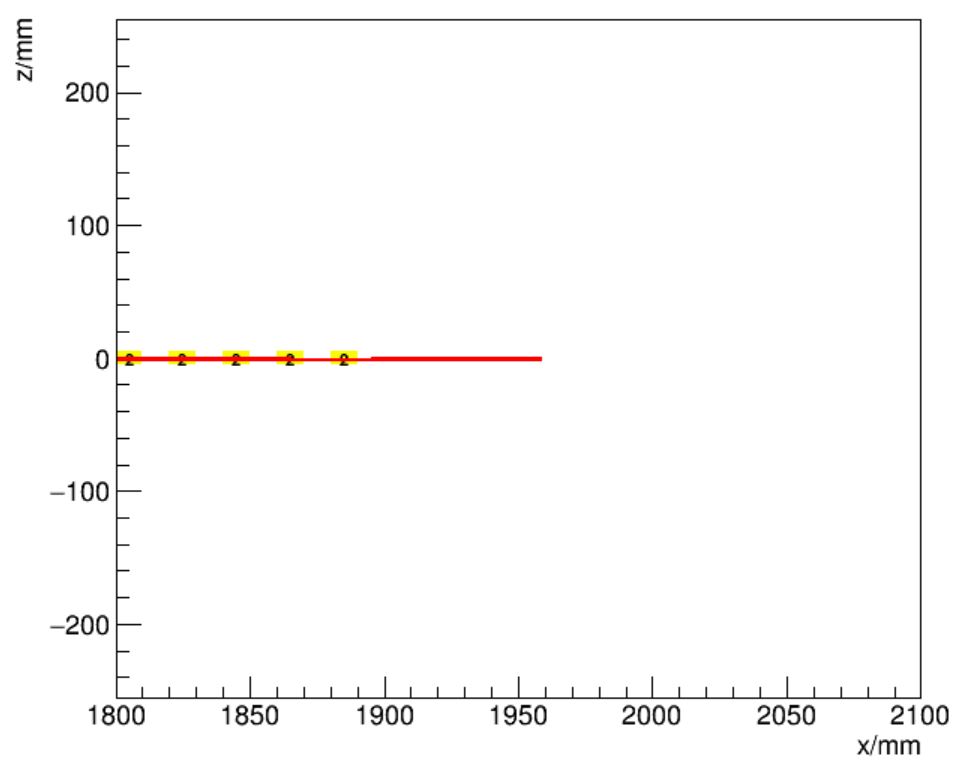 1GeV 
Local max
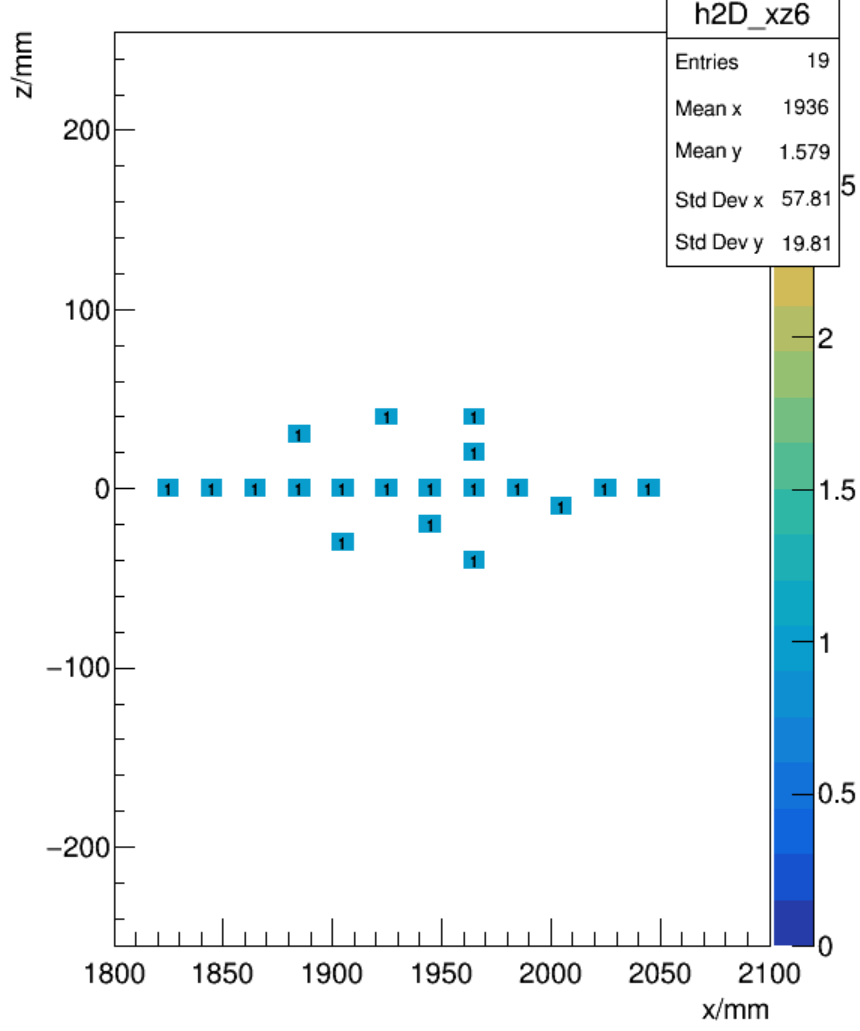 5GeV 
Local max
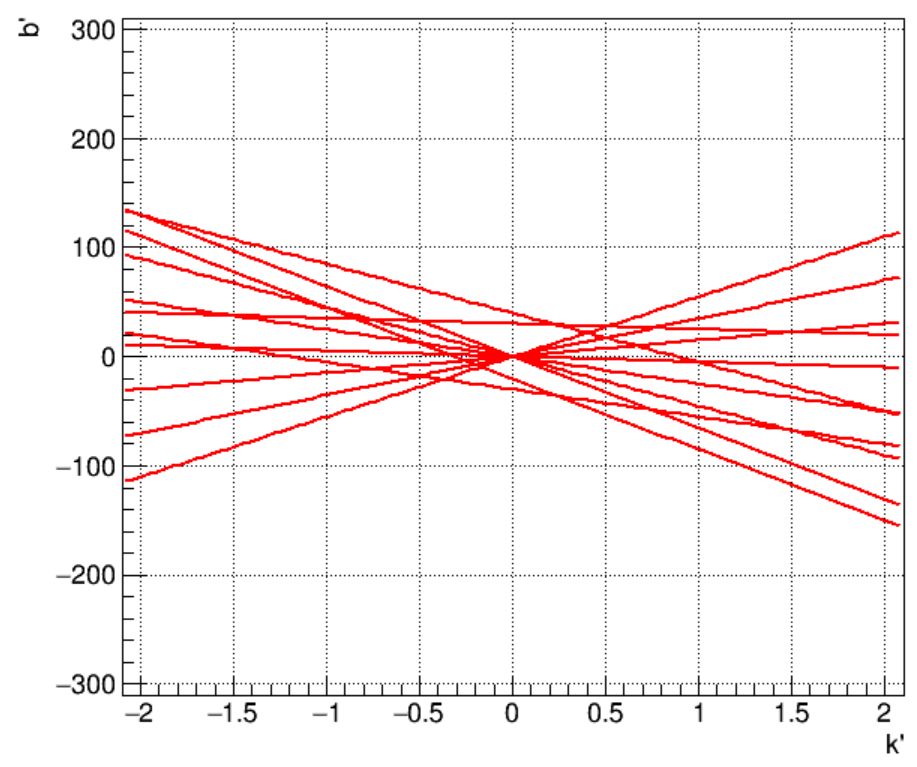 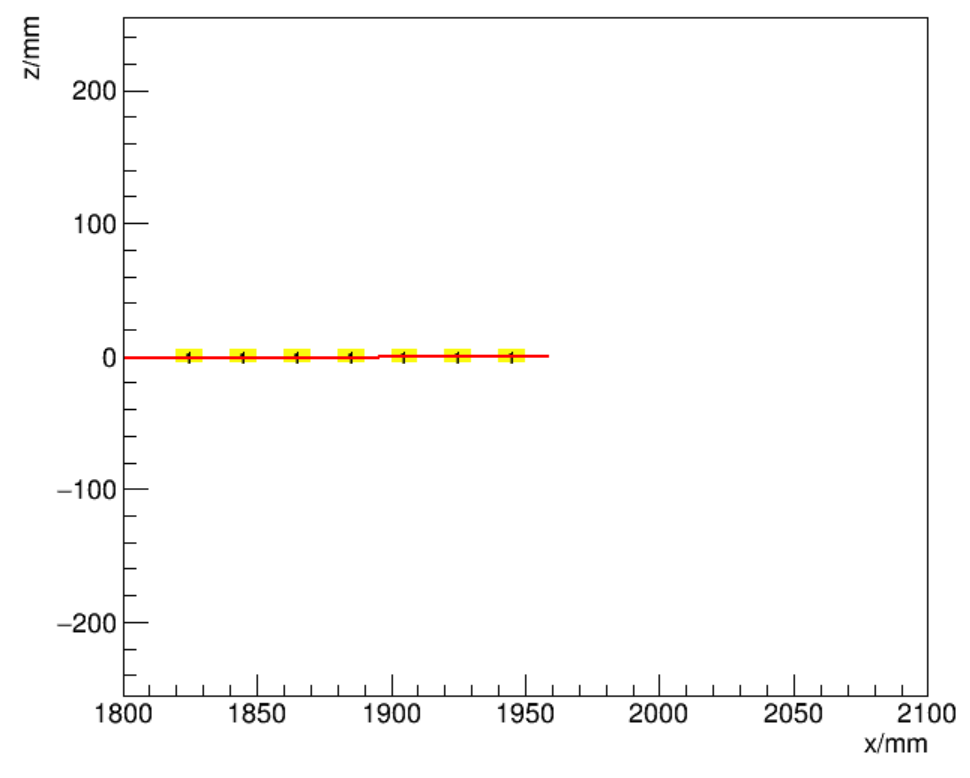 Examples
Gamma & pion
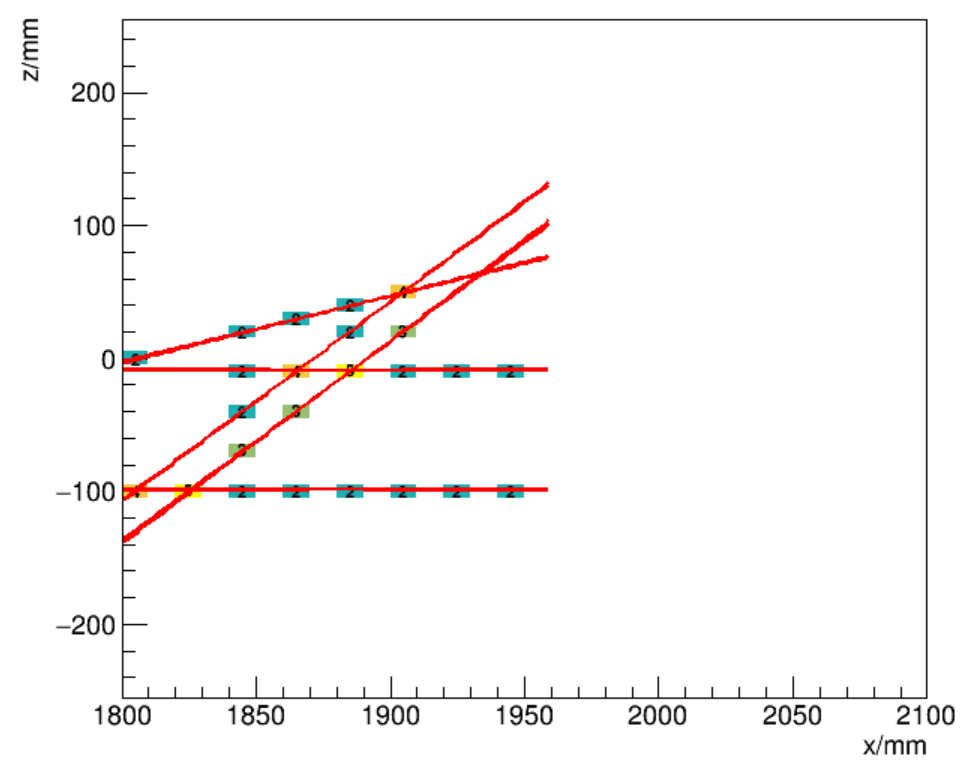 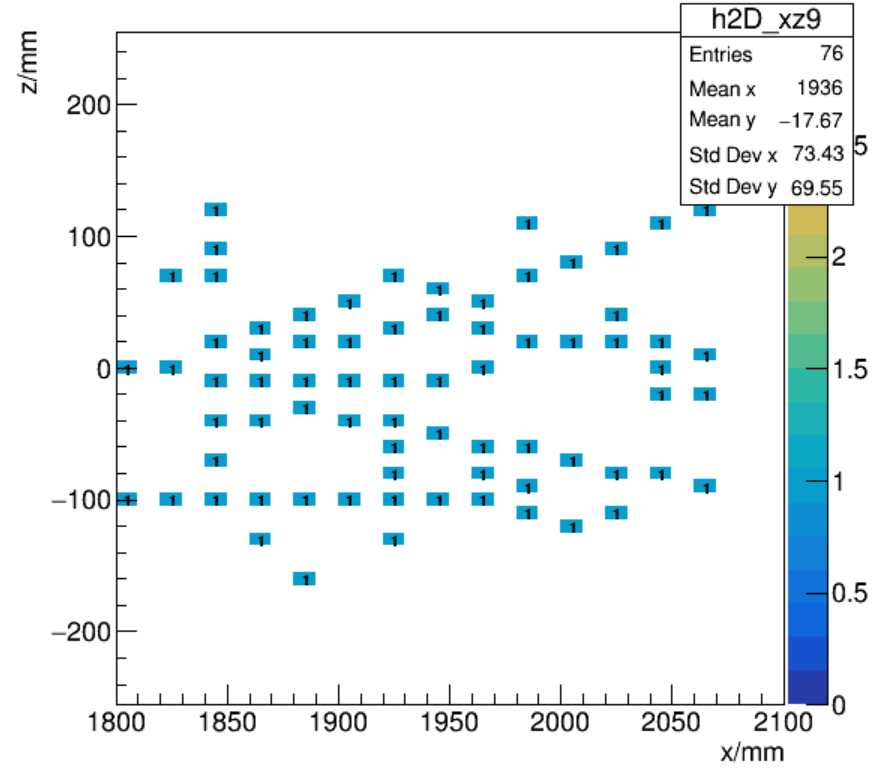 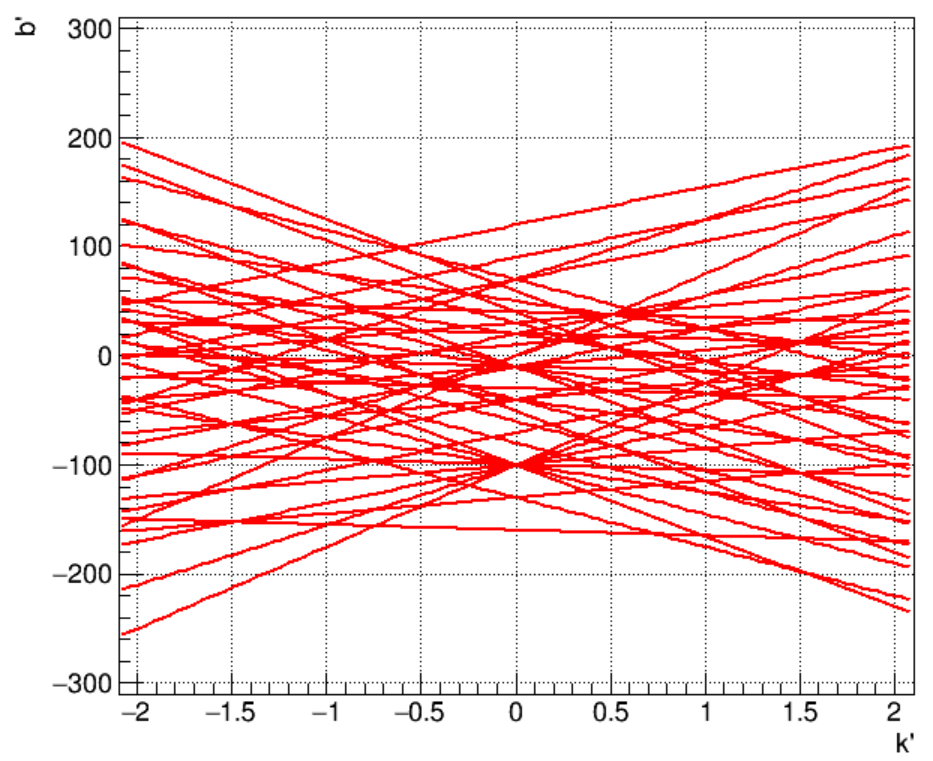 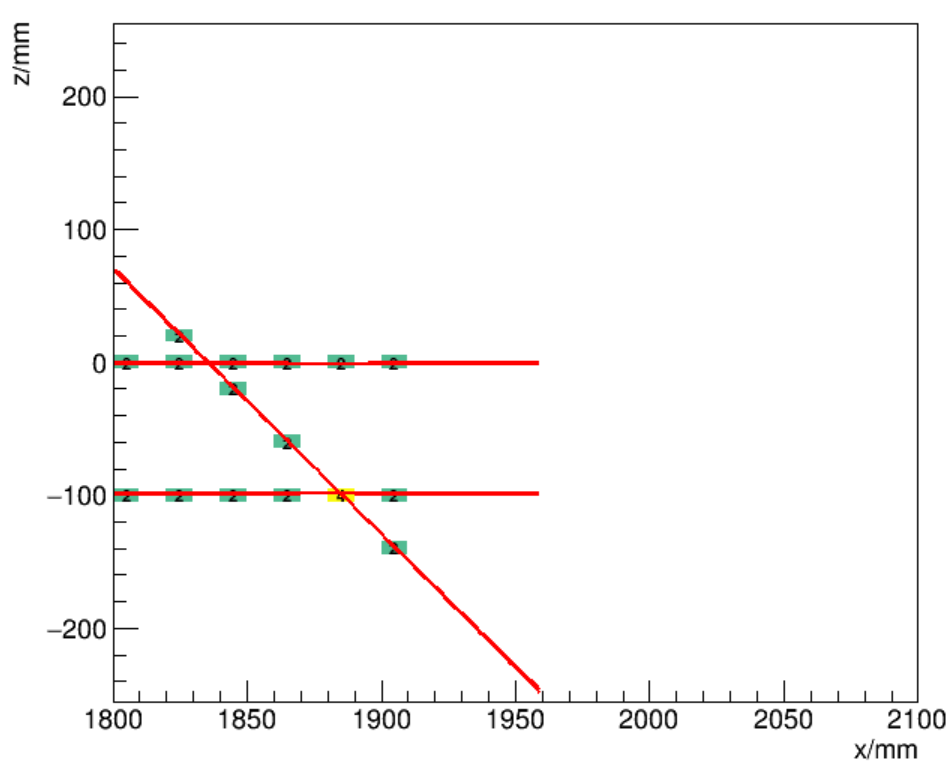 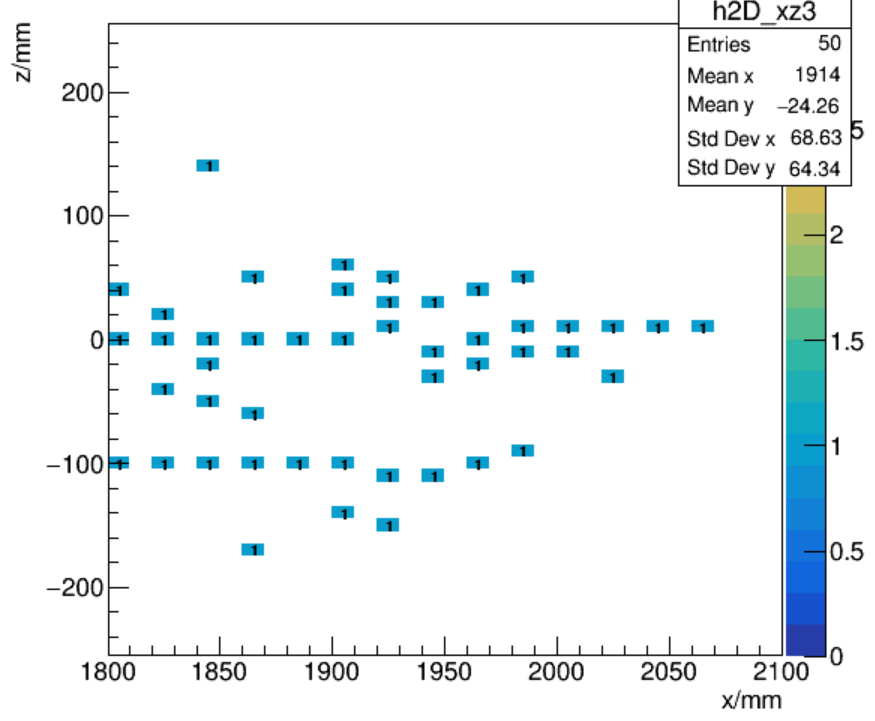 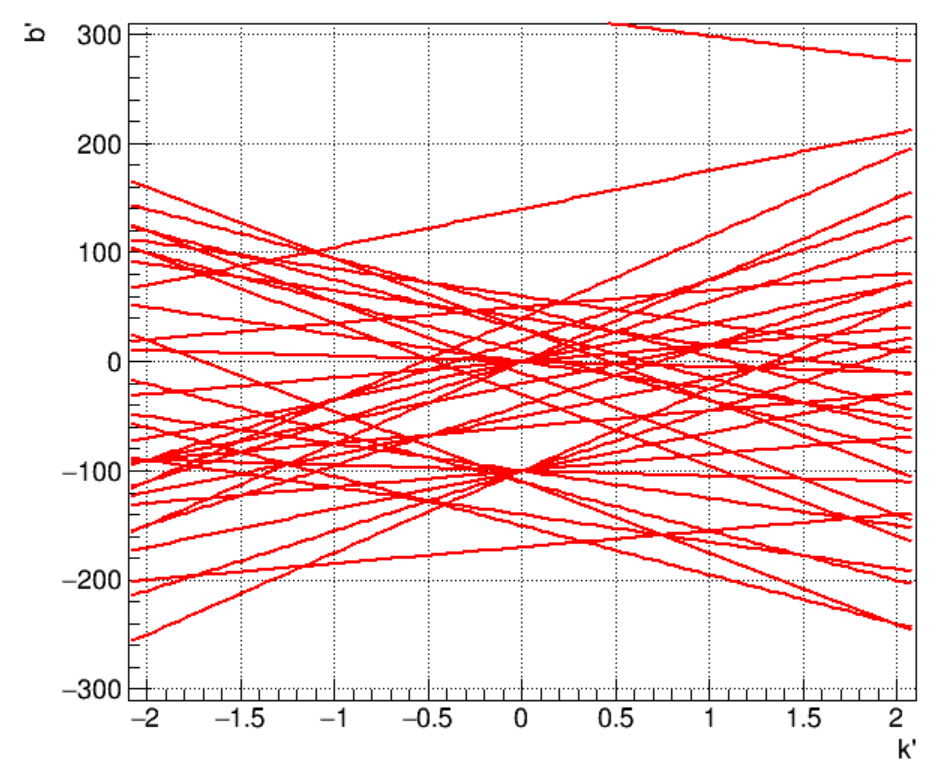 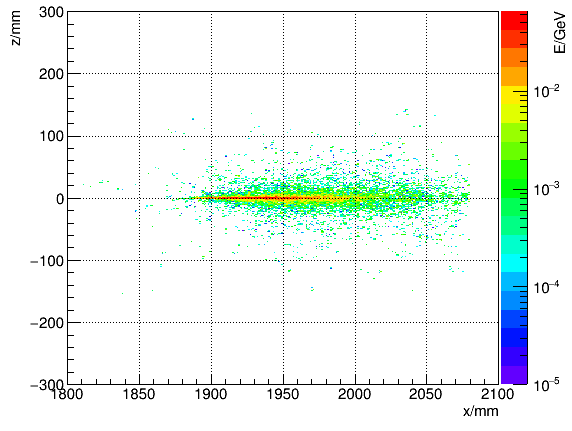 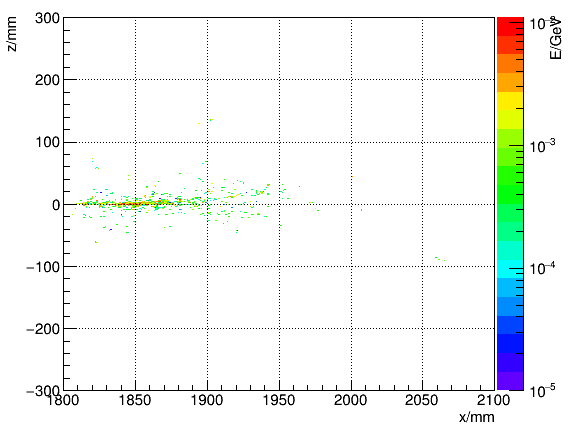 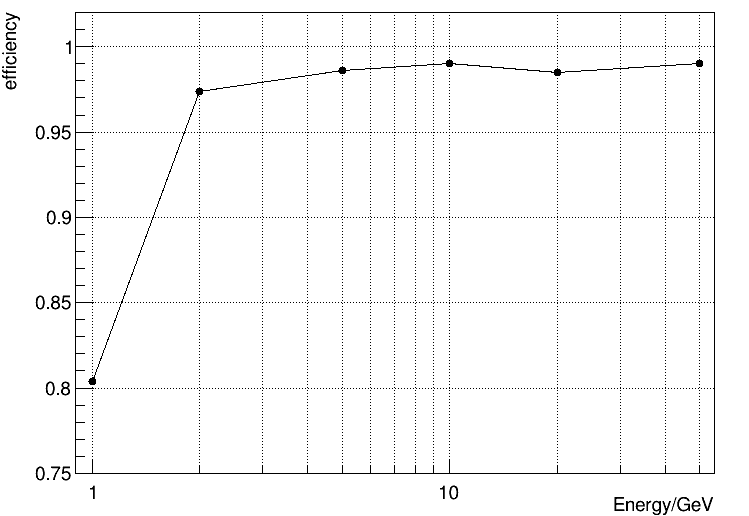 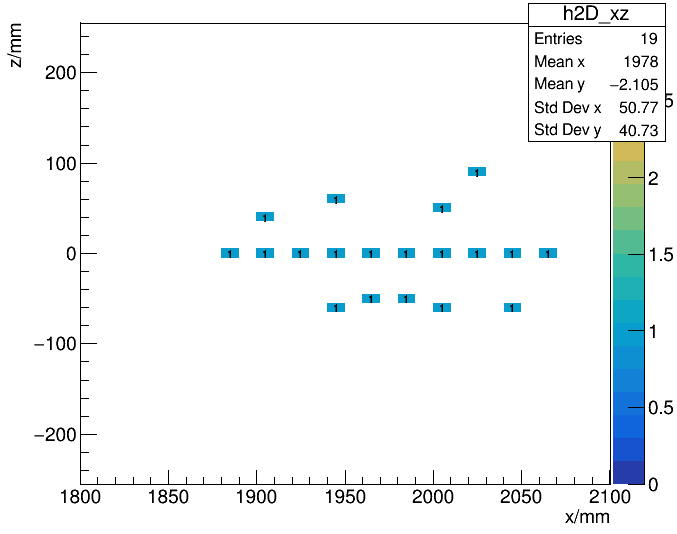 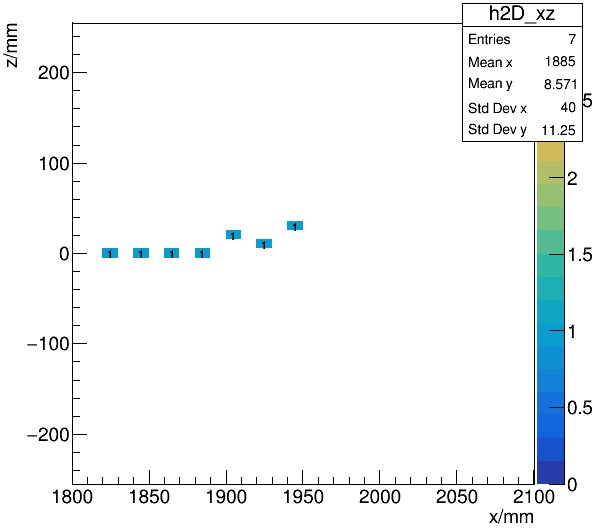 Summary
14
Next Step
15
Back up
16
Hough transformation in detail
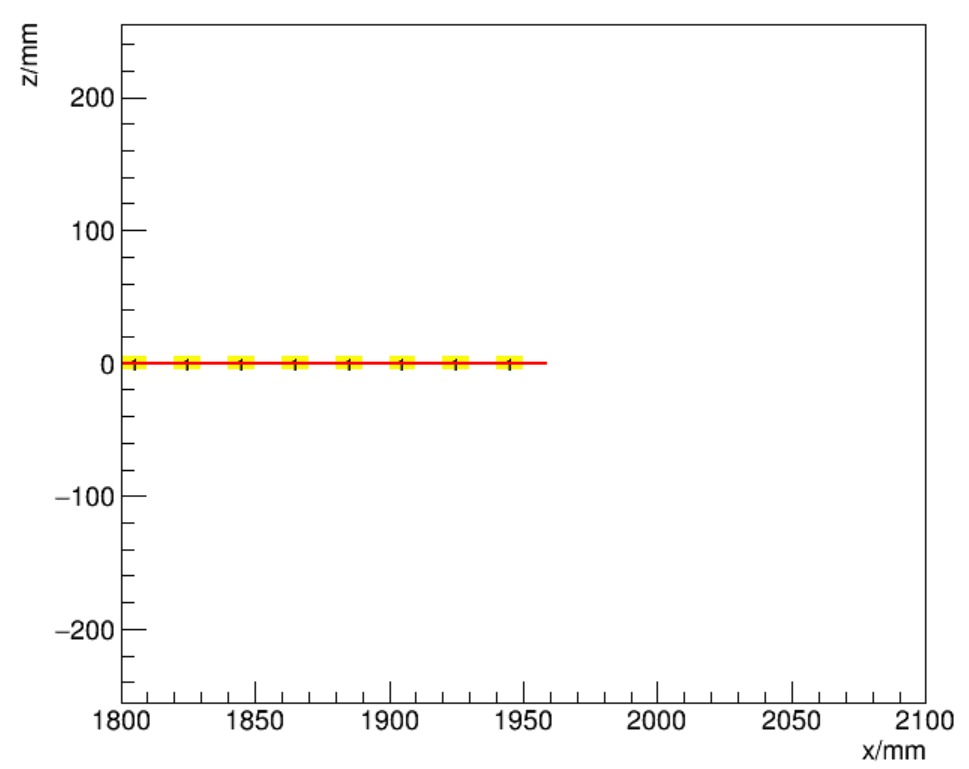 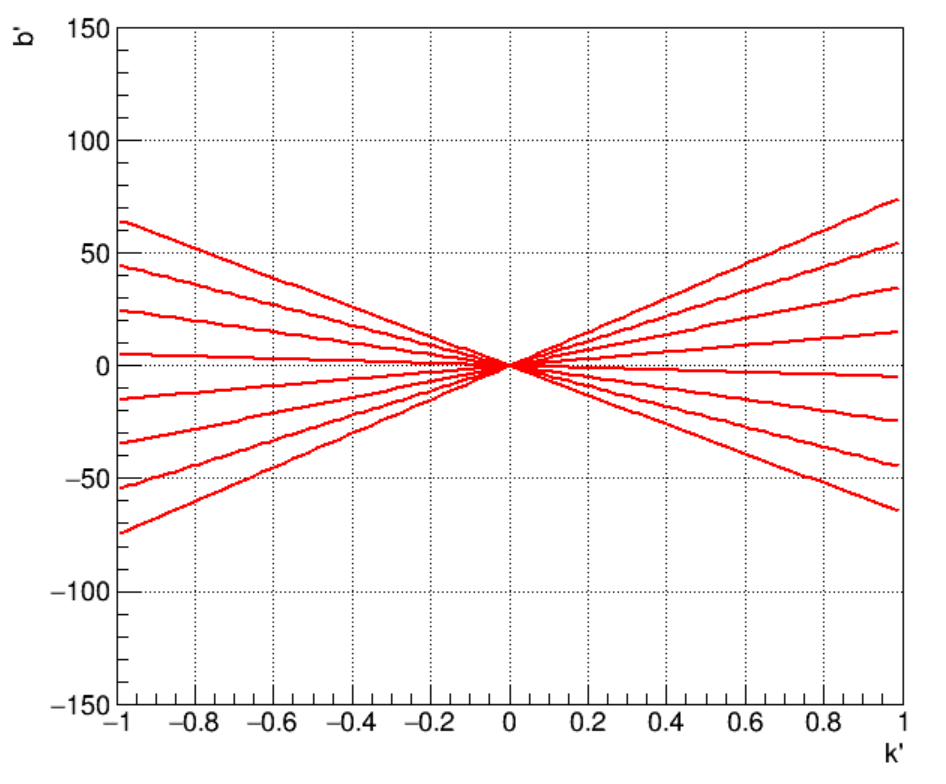 x-y space
k’-b’ space
17
Longitudinal energy distribution of Gamma
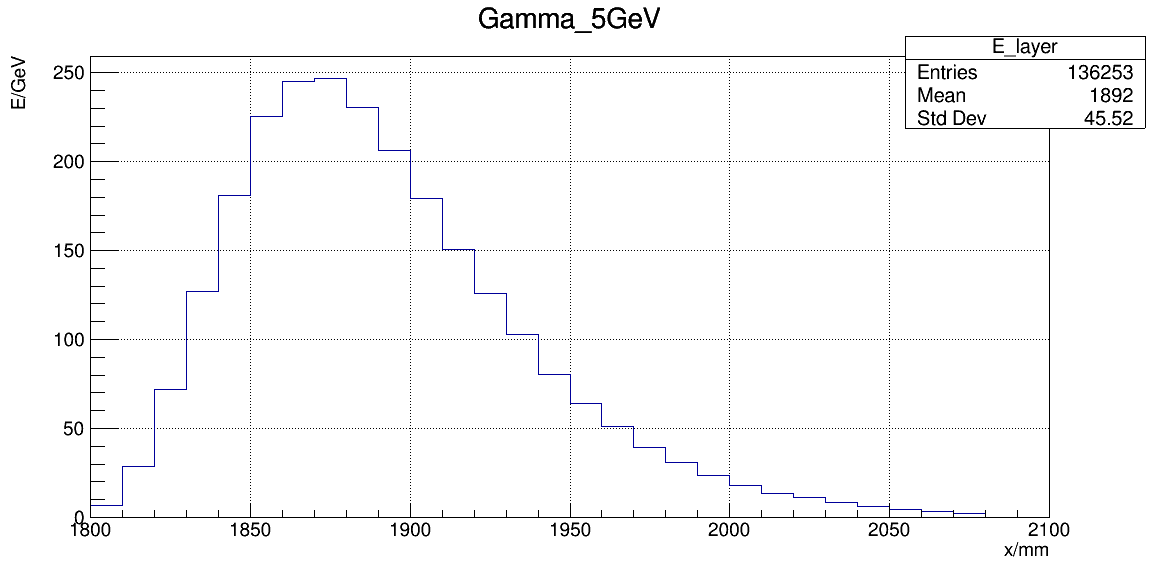 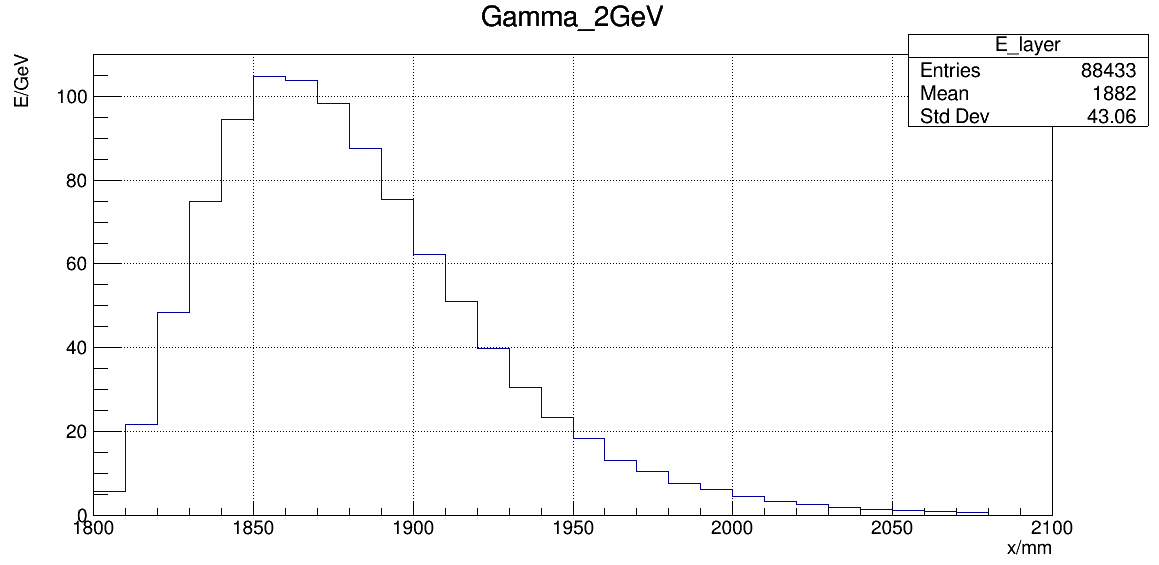 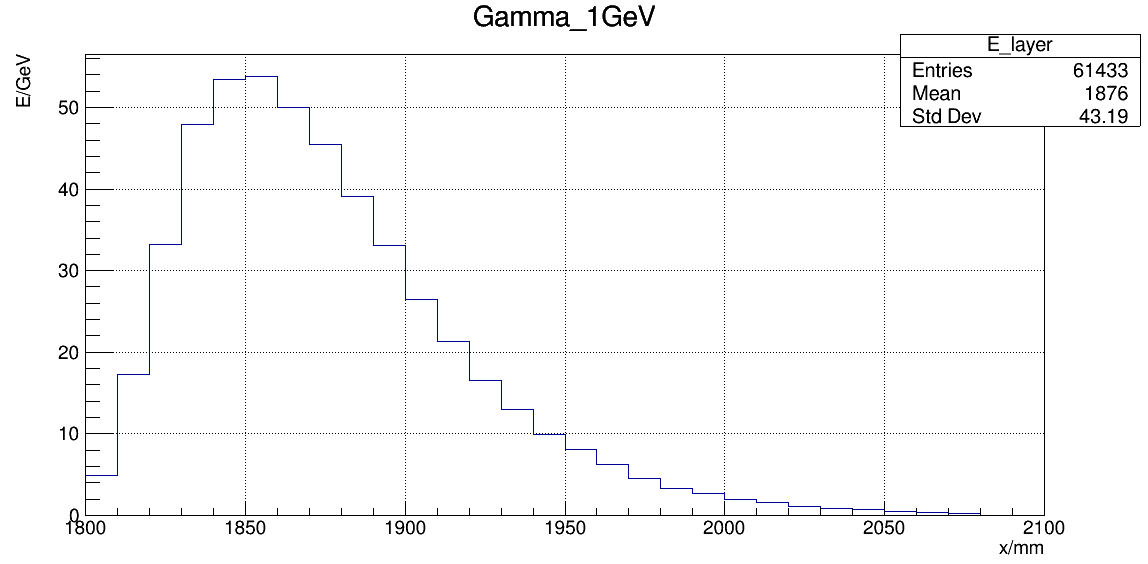 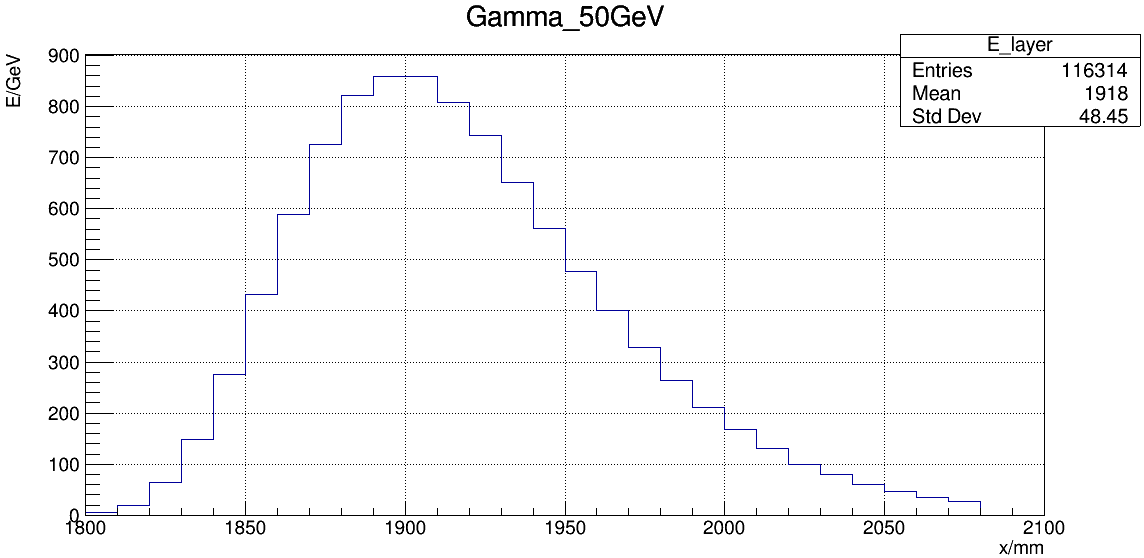 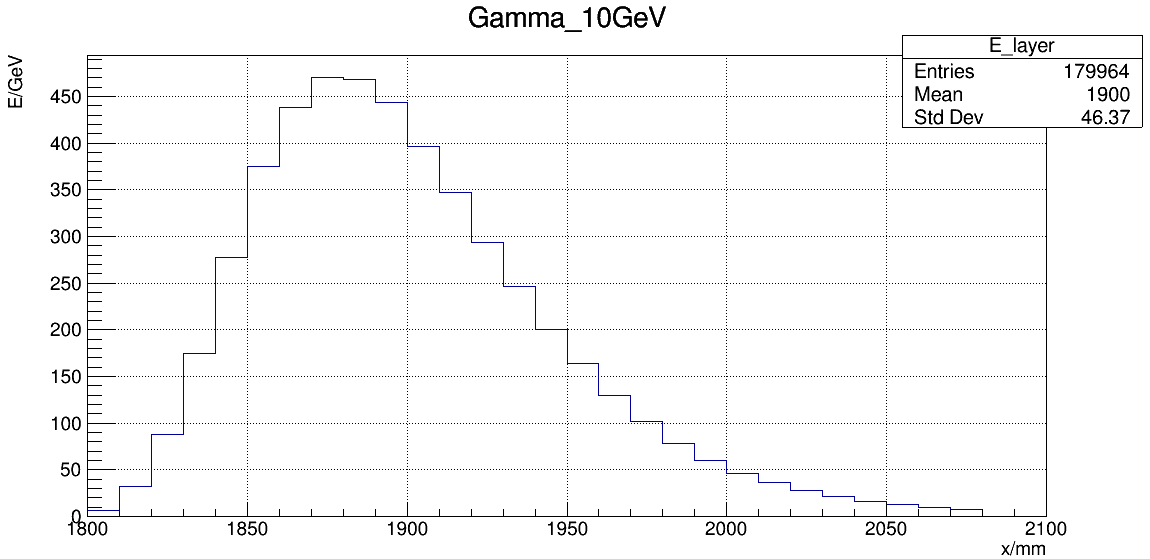 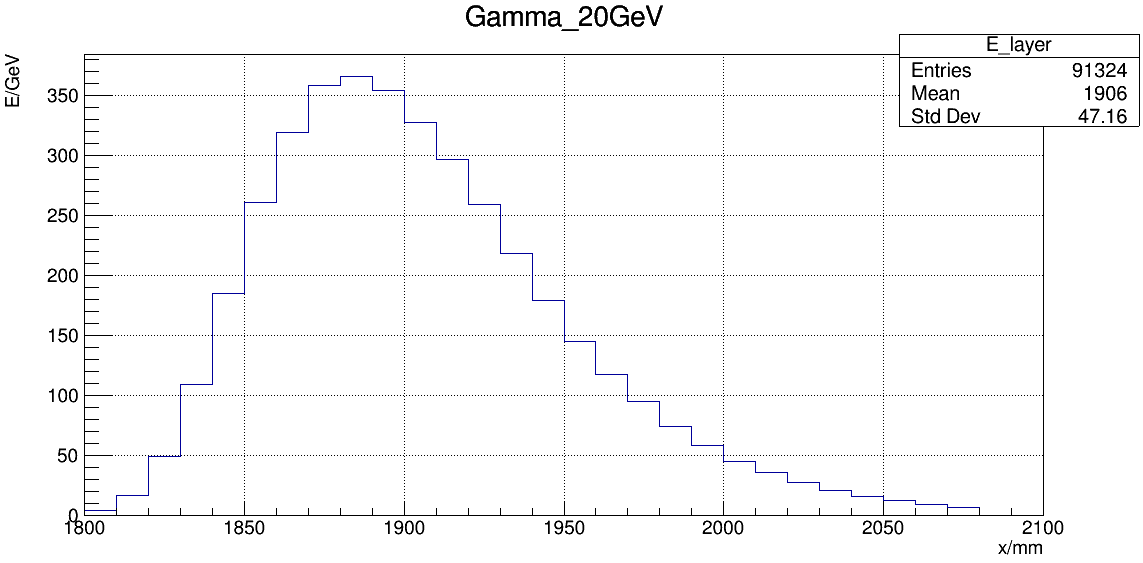 Longitudinal energy distribution of Gamma
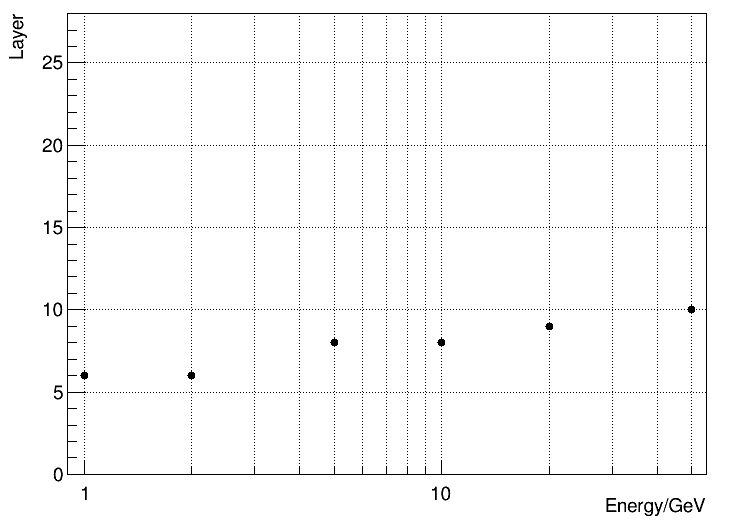 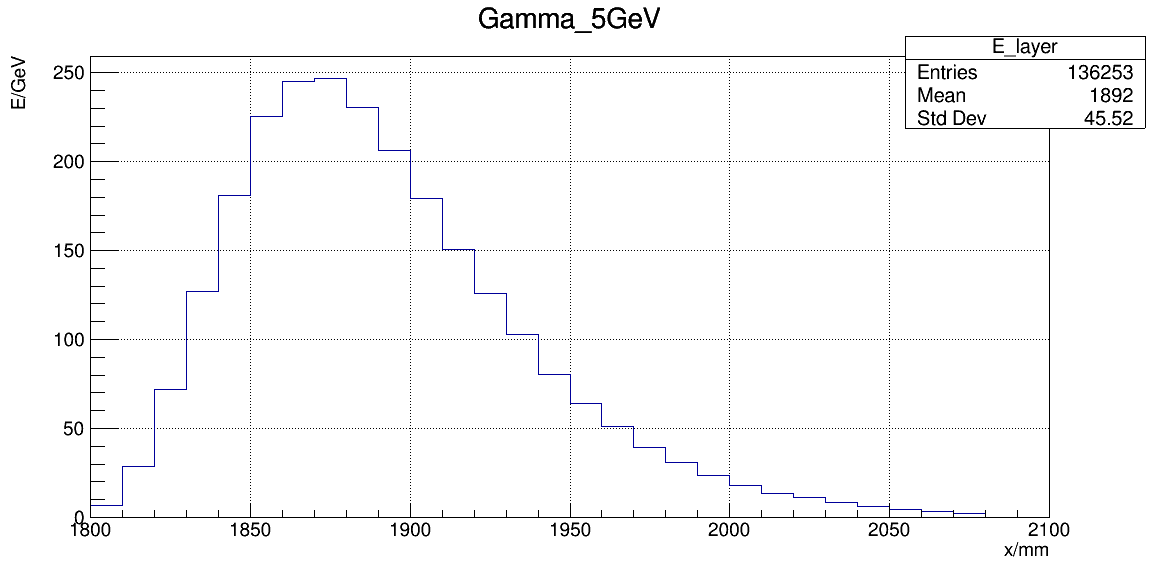 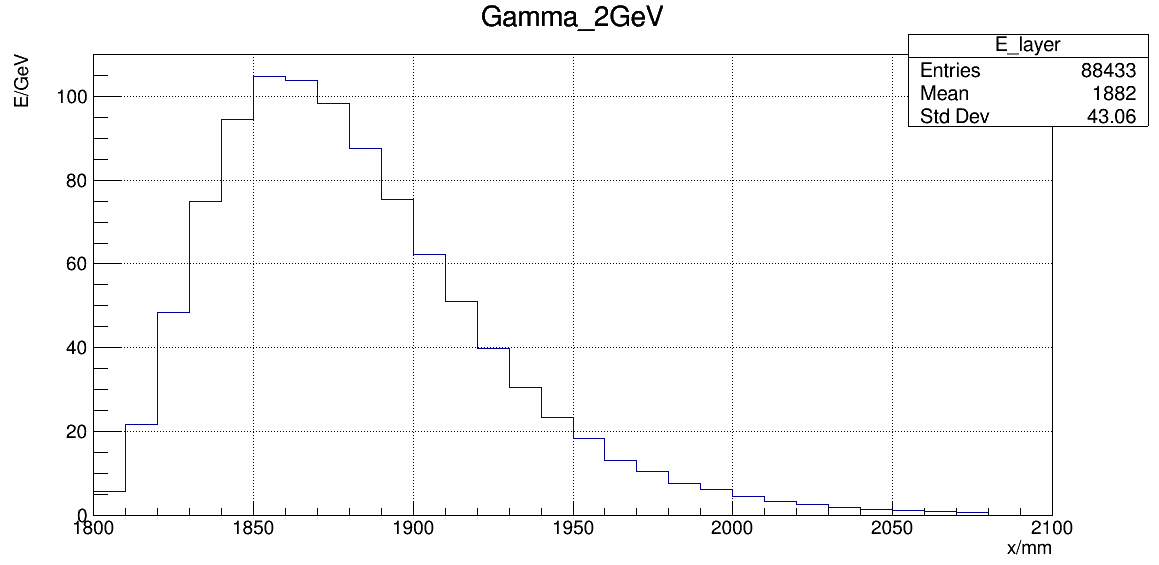 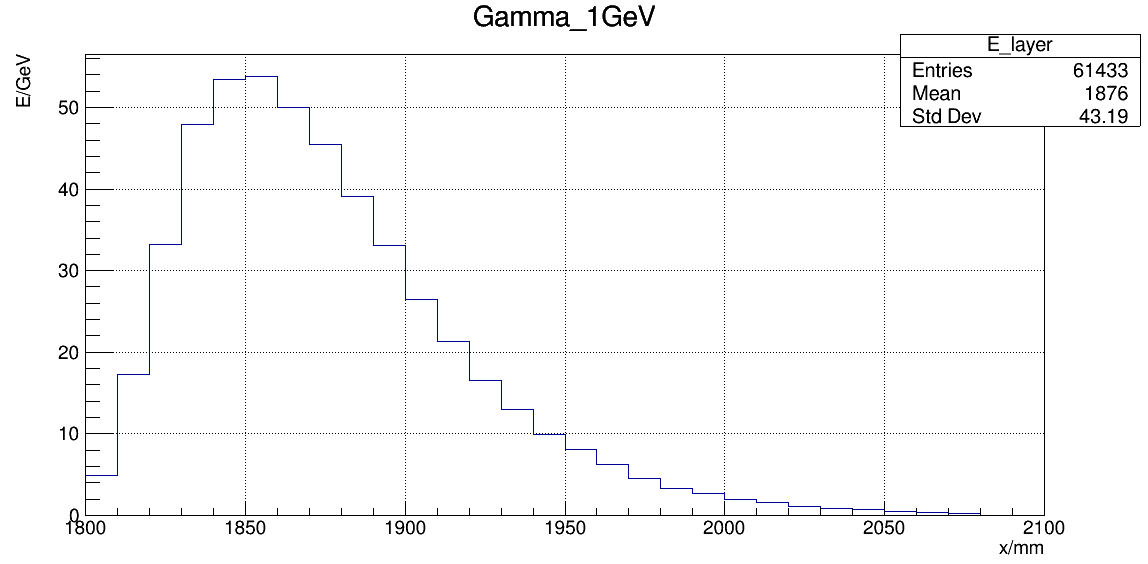 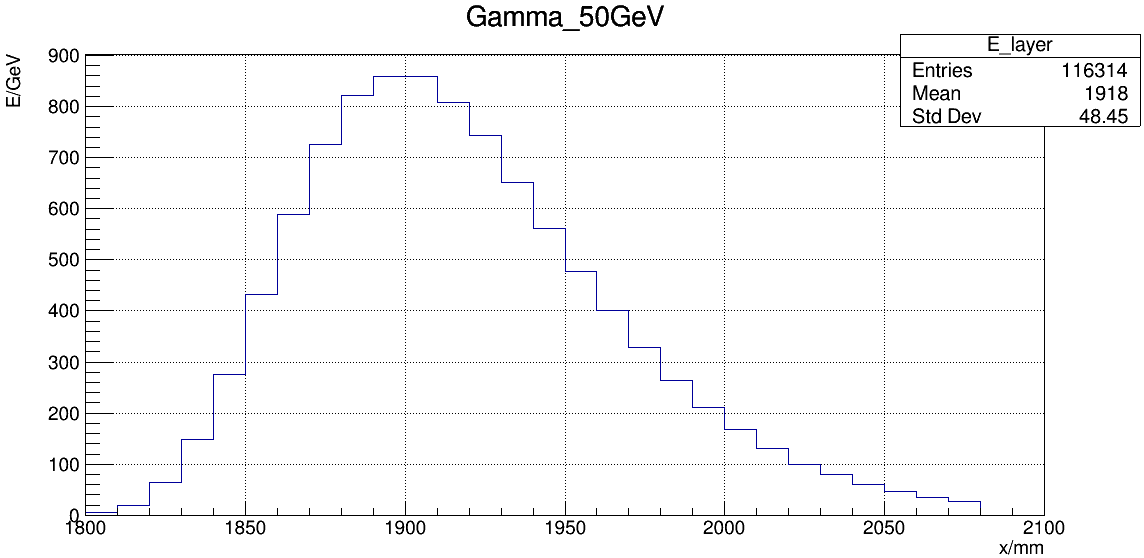 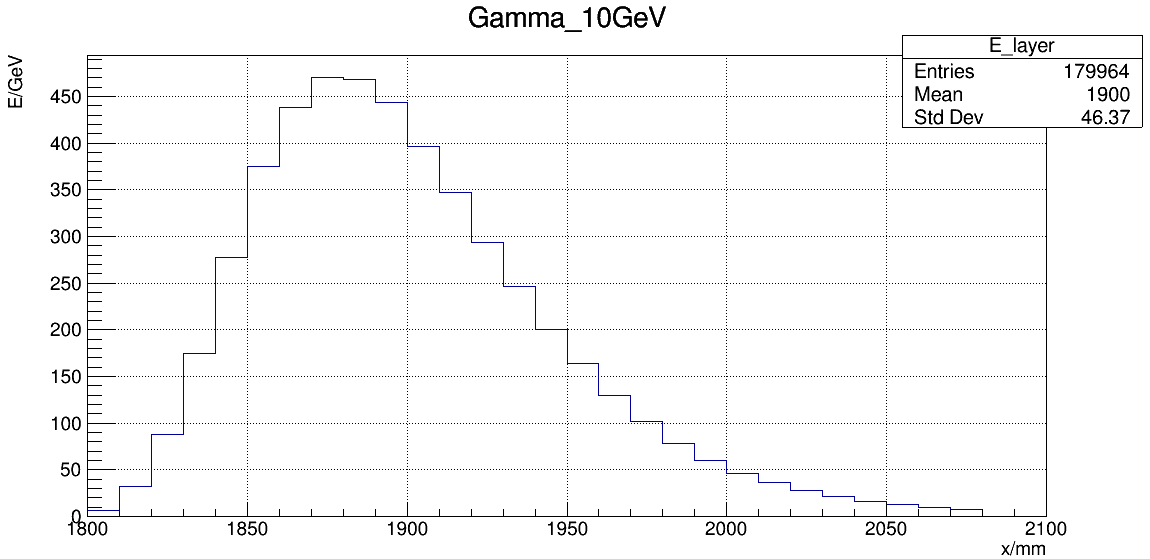 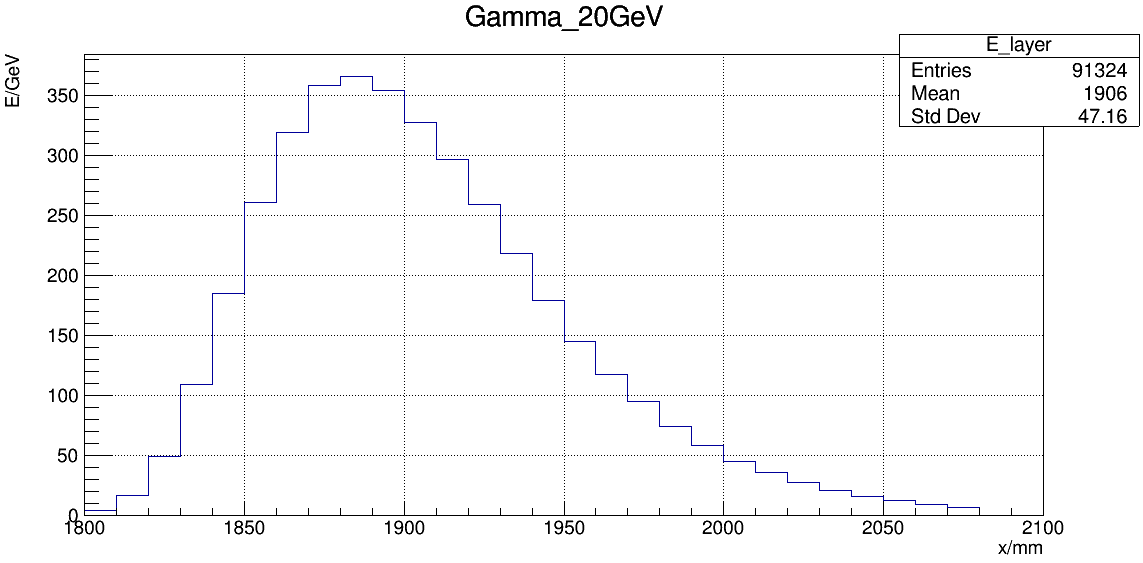